First Test of Model-simulated Vertical Profiles of Biological Particles in the Atmosphere
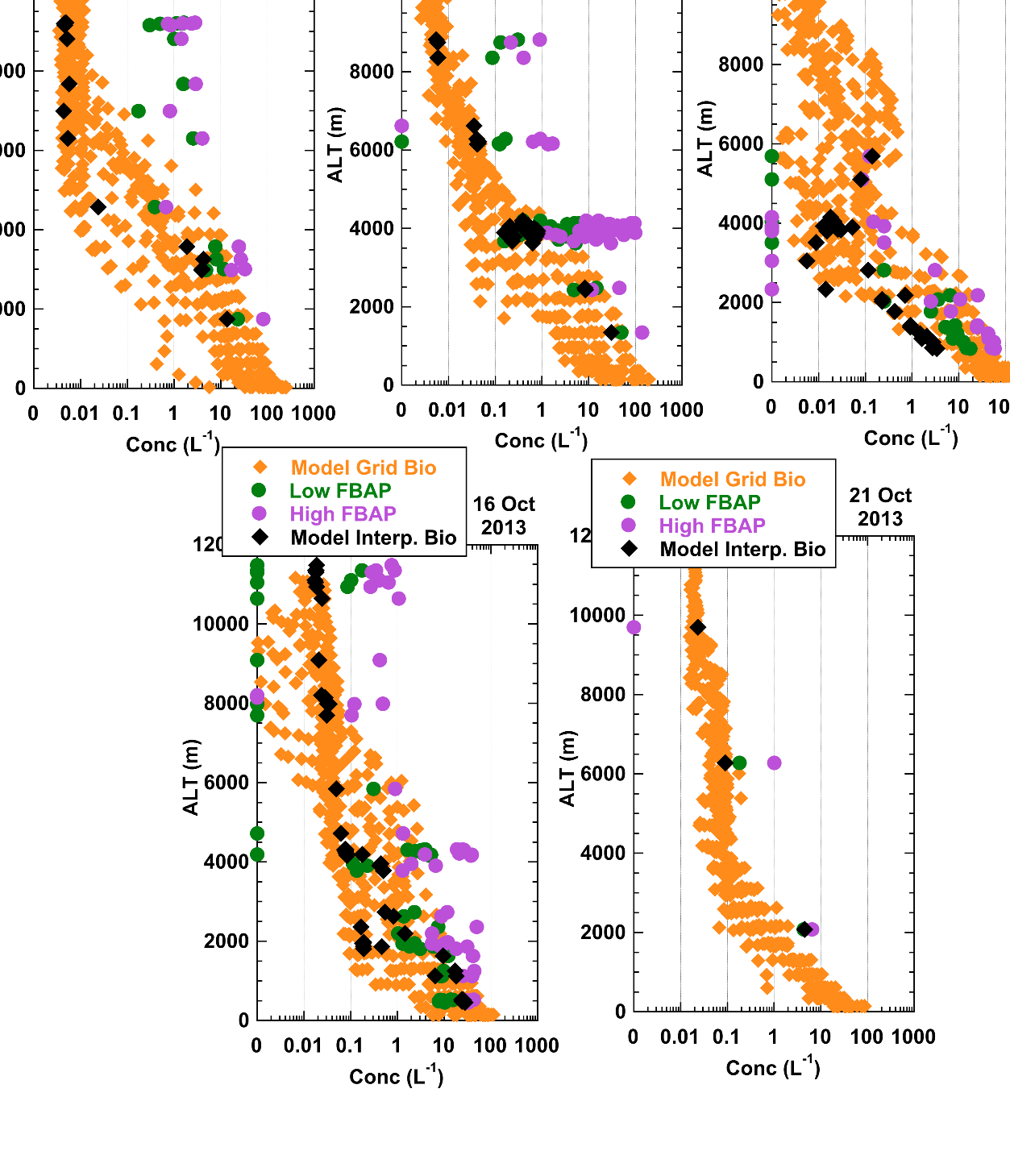 Objective
Evaluate model predictions of the concentrations of naturally-occurring biological particles, and their dependence on altitude.
Approach
Conducted airborne measurements in a field campaign using an instrument that measures particle fluorescence, a proxy for biological particles.
PNNL researchers contributed to the design, setup, and interpretation of model simulations of the concentrations of naturally-occurring airborne bacteria, fungal spores, and pollen, and also assisted in characterizing the special inlet mounted on the aircraft.
Biological particle concentrations simulated by an atmospheric model have been compared with observations from an aircraft campaign.  This is the first time that simulated vertical profiles of biological particles have been directly compared with observations.
Impact
In some places, biological particles can contribute a significant amount to the total aerosol mass in the atmosphere, so including them in models could improve the ability of the models to accurately simulate total particulate loadings.
Biological particles may influence human health (e.g. through allergies) and certain biological particles may trigger warm-temperature ice formation in clouds.
Twohy CH, GR McMeeking, PJ DeMott, CS McCluskey, TCJ Hill, SM Burrows, GR Kulkarni, M Tanarhte, DN Kafle, and DW Toohey. 2016. “Abundance of Fluorescent Biological Aerosol Particles at Temperatures Conducive to the Formation of Mixed-phase and Cirrus Clouds.” Atmospheric Chemistry and Physics 16: 8227-8248. DOI: 10.5194/acp-2016-112.
[Speaker Notes: http://www.pnnl.gov/science/highlights/highlights.asp?division=749]